Preparing mathematics preservice teachers for applying metacognitive skills in designing mathematics-based programming problems activities
Wajeeh Daher1,2	 Nimer Baya’a1            Otman Jaber1
1- Al-Qasemi Academic College of Education, Baqa-El-Gharbia, Israel
2 - An-Najah National University, Nablus, Palestine
42nd Istanbul International Conference on “Education, Social Sciences, Humanities and Business Management” (ESSHBM-22)August 18-19, 2022, Istanbul, Turkey
Introduction
Researchers have been interested in mathematics-based programming activities as it could support students’ construction of mathematical ideas (Daher, Baya’a, Jaber, Awawdeh Shahbari, 2020) 
More emphasis have been put on solving mathematics-based programming activities than on designing them. 
The present research attempts to contribute to research on designing programming activities based on mathematical ideas.
It studies preservice teachers’ (PST) design of such activities in the frame of their third year preparation as mathematics teachers in a college of education
Introduction
Coming to design such activities, the PSTs took into account the encouragement of students’ metacognitive processes. 
In addition, the design processes were enabled emphasizing design concepts of algorithmic, creative, struggle and devolution processes.
These concepts are part of a theoretical framework suggested by Lithner (2008, 2017).
Specifically, the present paper is interested in the preparation phases of the PSTs to design mathematics-based Scratch-programming activities that encourage the metacognitive processes of students.
Introduction
Davidson and Sternberg (1998) described a theoretical framework that includes the following metacognitive skills: encoding, representation, decomposition, planning, selecting strategy, monitoring, evaluating, and suggesting other strategies. 
In the present study, we focused primarily on design issues, utilizing the previous framework to introduce metacognition to prospective mathematics teachers.
Utilizing the previous framework, we operationalized the previous processes in designing the activity directions given to the students.
Introduction
The ministry of education in Israel issued a Scratch curriculum for computer science in the primary and in the middle schools (Ministry of Education, 2021).
The curriculum in the primary school is called ‘Computer science and robotics’, while the curriculum in the middle school is called ‘Algorithmics with Scratch Environment’.
Introduction
Students in the middle school study algorithmics with the Scratch environment, which points at the need of PSTs to learn how to design programming activities in this environment. 
In the present research, we attempt to investigate the appropriate trajectory of developing the design processes of PSTs who are concerned with metacognitive processes in mathematics-based programming problems in the Scratch environment.
Research Context
The learning context was that of practical training in the frame of “class academy” project in a middle school, where we utilized this context to prepare our PSTs in designing mathematics-based programming problems activities that could be used in the classroom to teach both programming and mathematics concepts.
Two of the authors were responsible as pedagogical supervisors for the preparation process that was implemented in a workshop held each day the actual practical training in the school took place. 
The PSTs had previous knowledge of the Scratch environment, as part of their study in the second year, and they worked in eight groups of 2–3 members.
Research Context
We asked each group of the PSTs to design an activity involving a programming problem in Scratch based on mathematical knowledge. The PSTs were requested to explain their design considerations. 
They were asked to discuss these considerations in Zoom meetings and upload the recorded meetings to the Moodle site of the practical training course
Research Context
Each group was requested to upload files which include the following content: 
The final design of the activity, 
Considerations of choosing the programming problem 
The mathematical knowledge needed to solve the problem
The directions given to the students for performing the activity
Research Context
The PST uploaded also:
Zoom recording of the meetings, 
Procedures and steps needed for solving the programming problem 
The code in Scratch suggested as a solution for the programming problem
An evaluation of their consideration of the effectiveness in designing the activity 
The previous materials were the base for the workshop discussions in the five preparation phases that are described in the results.
Data collecting and analysis tools
Data was collected through observations based on videos of the workshop sessions in which the PSTs discussed with the pedagogical supervisors the designed mathematics-based programming activities. 
We analyze the data deductively and inductively according to the design components. 
The design components are Scratch programming, metacognitive skills and design processes. 
The design processes are algorithmic processes, creative processes, struggle processes and devolution processes.
Results and Discussion
First stage: Intuitive design 
The two pedagogical supervisors concentrated on PSTs’ intuitive design of the activities. 
Second stage: Struggle and devolution design
The supervisors introduced the concepts of struggle and devolution while designing activities that promote algorithmic/creative problem-solving processes.
Third stage: Metacognitive design
The supervisors introduced the PSTs to the metacognitive skills of Davidson and Steinberg (1998), recommending using them in giving directions to the students while solving the problems.
Results and Discussion
Fourth stage: Metacognitive and algorithmic/creative design
The supervisors concentrated on the adjustment of the metacognitive skills to the problem. 
While designing the directions given to the students, the supervisors and prospective teachers discussed the balance between the algorithmic and creative aspects of the given directions.
Results and Discussion
Fifth stage: Reflection design processes
The supervisors, together with the PSTs, reflected on the different design components in the final activity, especially students’ devolution and their struggle in solving the problem. 
The supervisors emphasized the need for balance in the algorithmic vs creative in the directions of the programming activity using the metacognitive skills properly.
Example of a final activity
Write a Scratch program that receives the length of a segment, draws it horizontally to the right starting with the point (0,0). Then receives the distance of a point from the middle of the segment, then draws a triangle whose points are the vertices of the segment and the point. 
Two sprites will then appear at the point (0,0) and start to move keeping the same speed.  The first sprite moves along the segment, while the second sprite moves from one vertex of the segment to the other through the point. 
You need to run the program several times and write mathematical conclusions.
Example of a final activity
You can watch first the accompanying video that demonstrates the required outcome.
Example of a final activity
Link to the activity site
Link to the programming solution
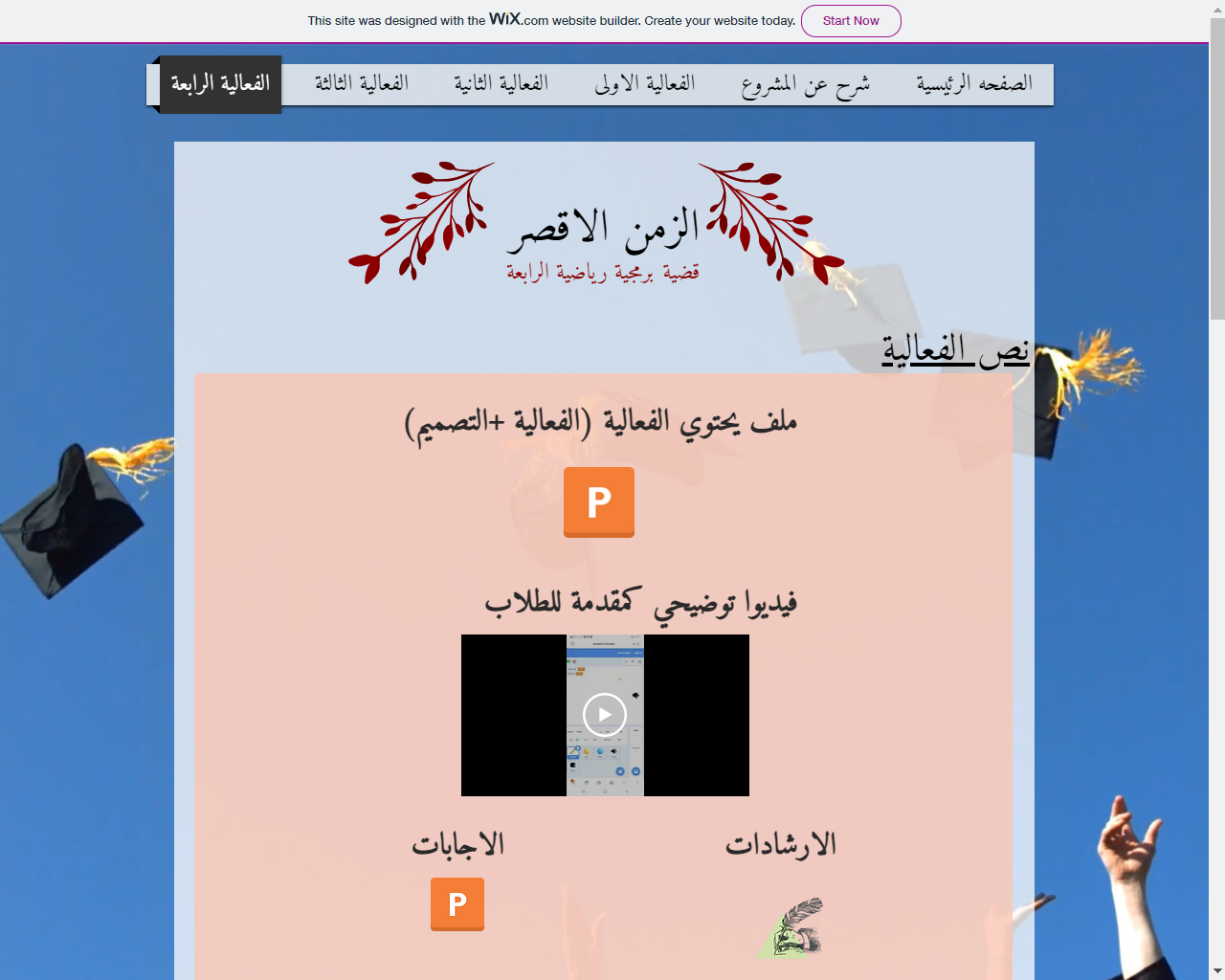 Example of a final activity
Examples of some directions based on some metacognitive skills, and expected answers and performances of the students:
Encoding the givens: 
What did you see when watching the video?
Answer 1: Objects that move 
Answer 2: A pen drawing paths for the objects
Answer 3: The user enters the path length and the height
Answer 4: Two counters of time that change as the two objects move.
What are the givens according to the video?
Answer 1: the number of objects
Answer 2: The pen for drawing the path
Answer 3: The path of the two objects after entering the length and height Answer 4: The movement of the two objects at an equal and constant speed.
Example of a final activity
Representation:  
How can we represent the sprites’ movements? (Mathematics knowledge)
Answer 1: By using a graph.
Answer 2:  After completing the programming, we can draw a table of answers.
Answer 3:
(d/2,h)
مسار الكائن الثاني
h
(d,0)
(0,0)
d
مسار الكائن الاول
Example of a final activity
Problem decomposition:
What are the geometric shapes that are drawn according to the data? (Mathematics knowledge)
Answer 1: A triangle
Answer 1: Perpendicular height from the vertex of the triangle to the base
Answer 2: Two adjacent right-angled triangles.
Answer 3: Isosceles triangle.
Answer 4:
h
d
Example of a final activity
Solution planning:
What are the steps need to draw the path of the two objects? (Programming knowledge)
Receiving the length of the straight line segment from the user
Drawing the segment horizontally starting at (0,0)
Receiving the length of the height from the user
Drawing the height to the midpoint of the segment
Connecting the vertex of the height with (0,0) and with the other end point of the segment to form an isosceles triangle
Conclusions and Recommendations
The present research came to investigate how preservice teachers could be prepared for designing mathematics-based programming activities in the Scratch environment, when the emphasis is put on metacognitive activities. 
The findings suggest five stages of preparation. These phases take care of the various components of the design, especially metacognitive skills, Scratch programming and design processes.
The design processes were mainly algorithmic/creative processes and struggle/devolution processes.
Conclusions and Recommendations
It is recommended that teacher colleges prepare curricula that prepares preservice and inservice teachers for designing subject-based programming activities, not only for the mathematics classroom but for other disciplines. 
The sequence of stages for the preparation suggested in the present research could be an effective trajectory to begin with, but modifications could be applied according to the discipline and programming language.
Thanks for your attention

 Wajeeh Daher1,2    Nimer Baya’a1    Otman Jaber1


1- Al-Qasemi Academic College of Education
2- An-Najah National University
End